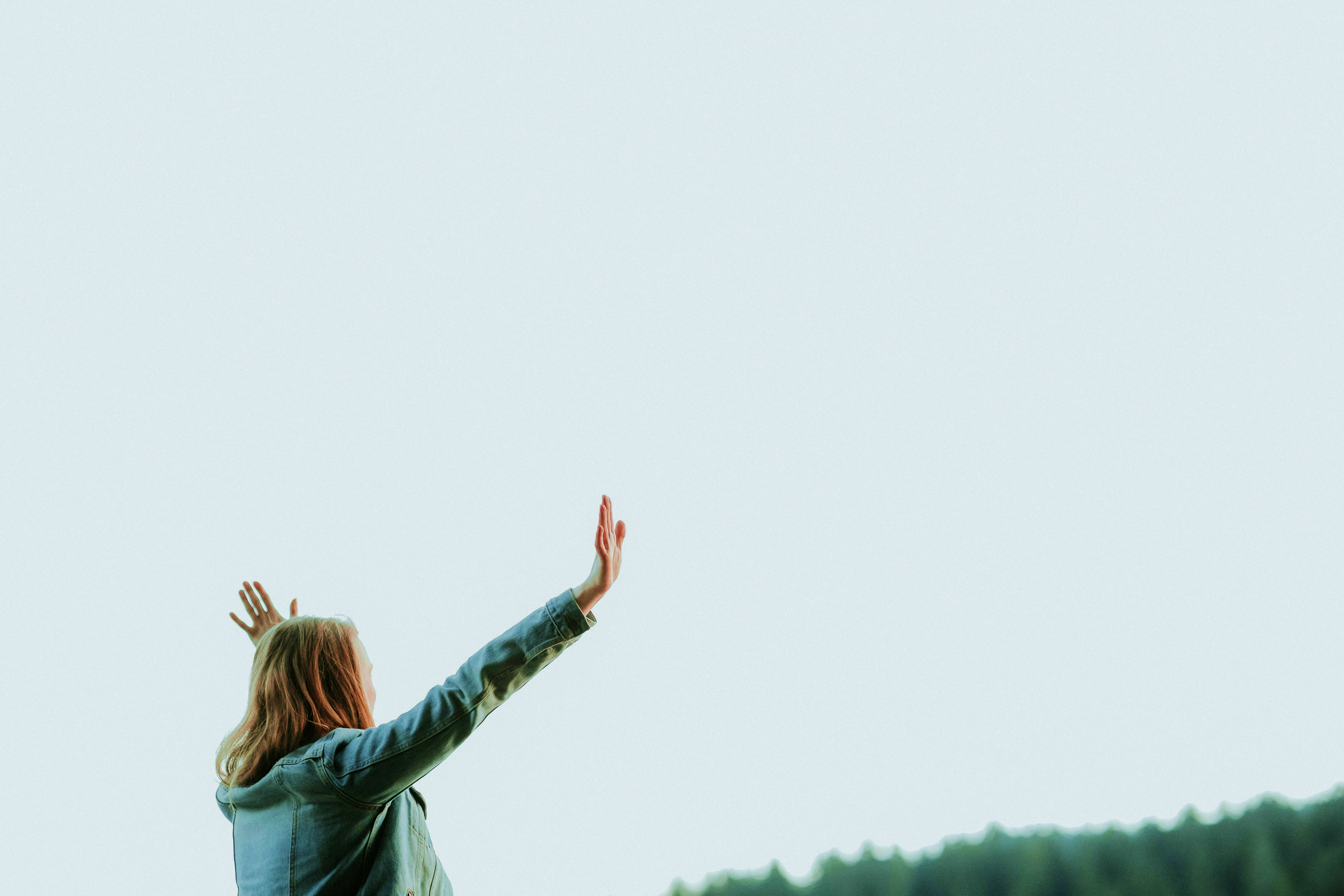 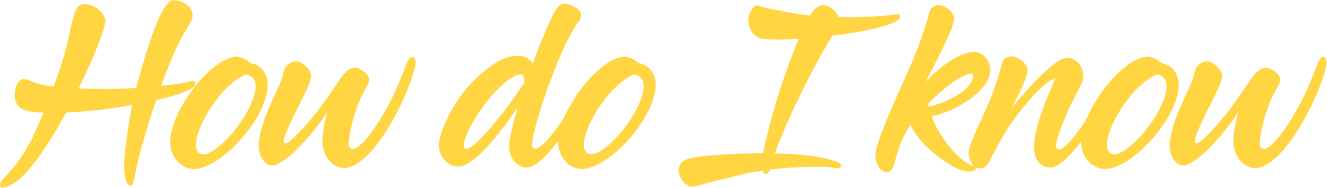 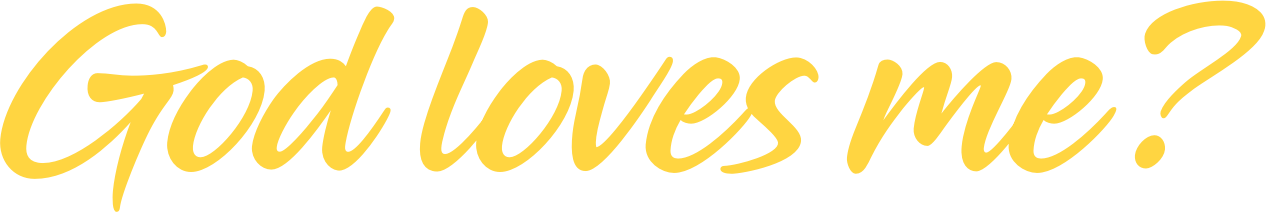 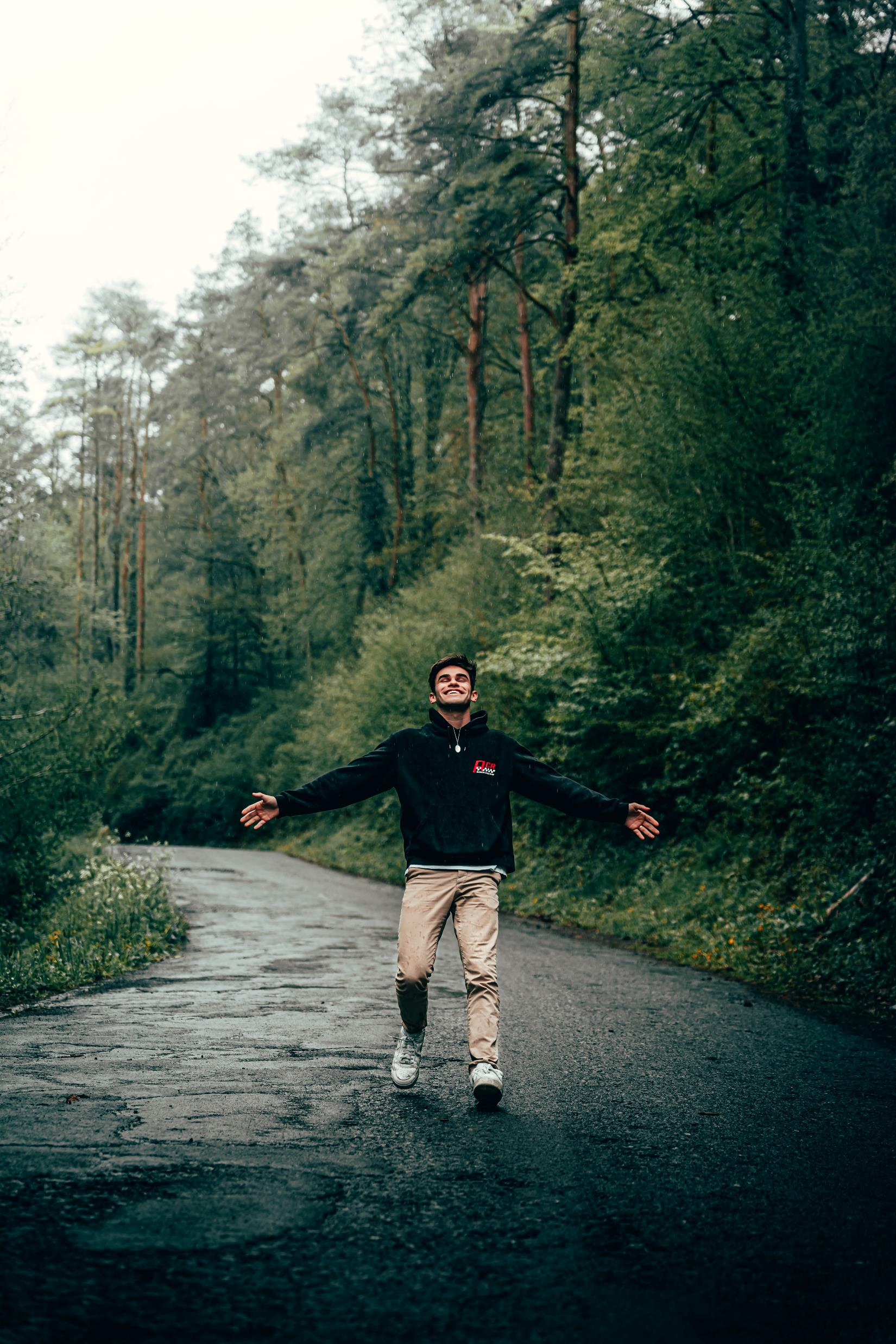 God made you to love you!
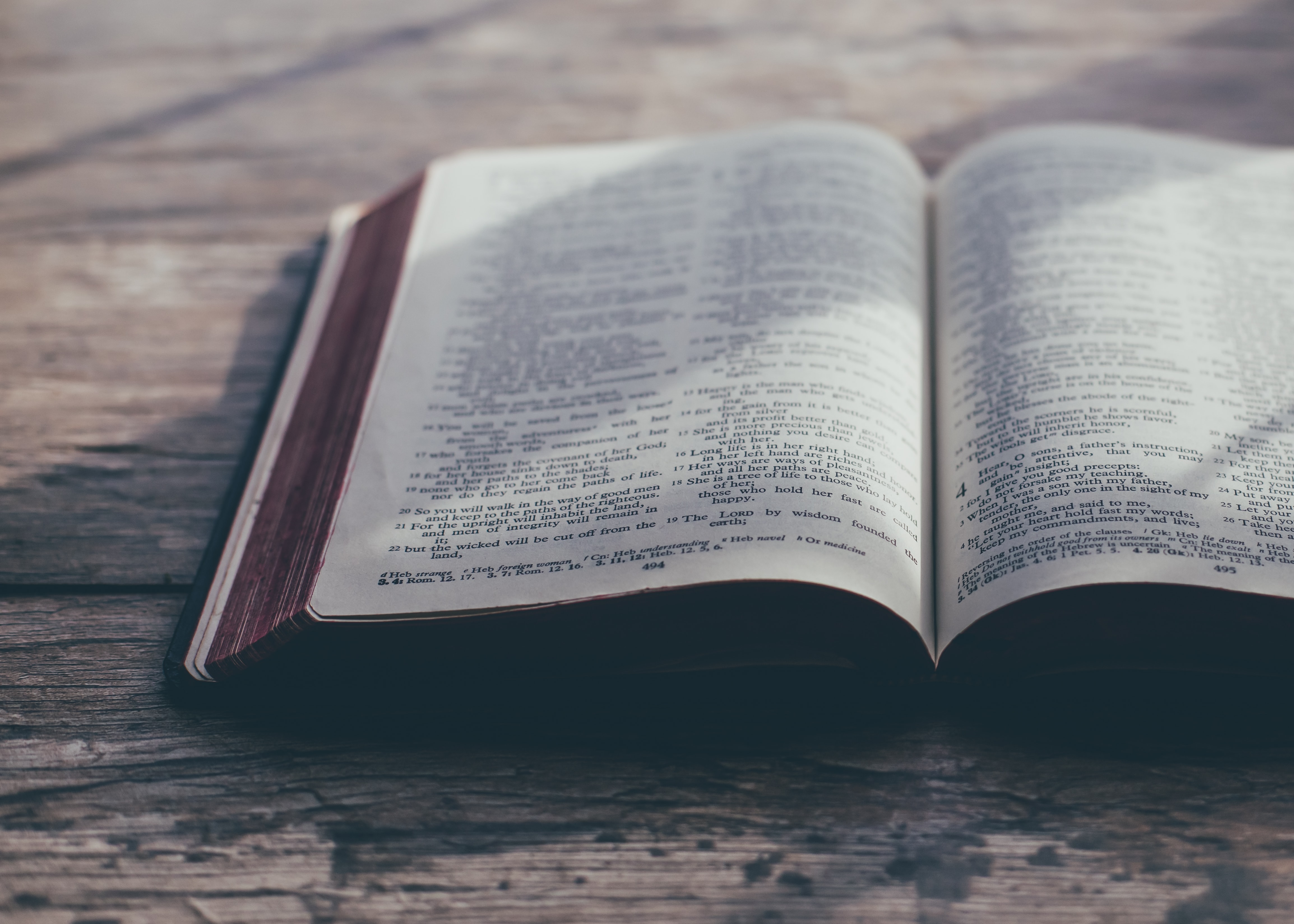 “I have loved you with an
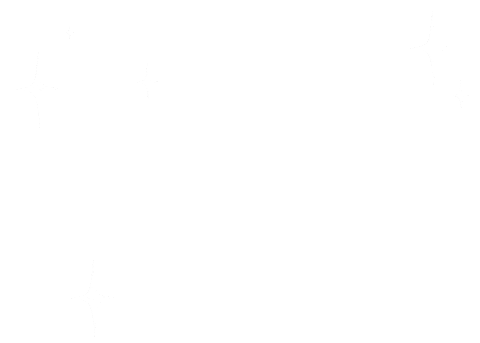 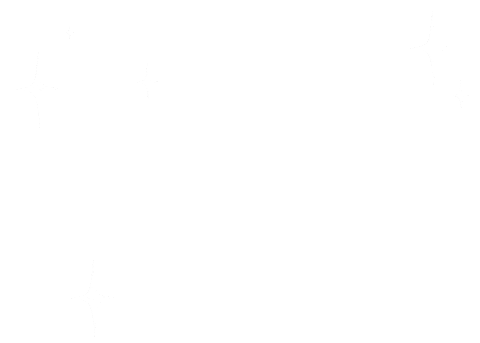 love.”
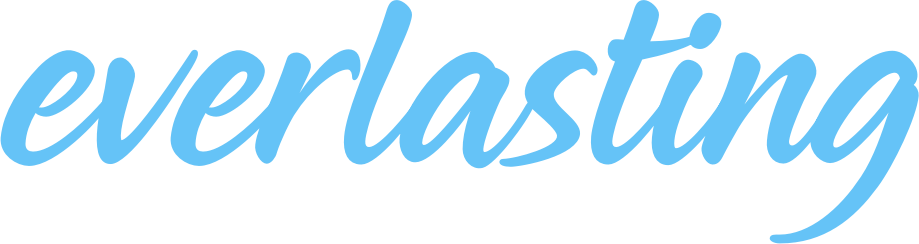 Jeremiah 31:13
[Speaker Notes: Can you read this slide?
So when you look at the word everlasting, what does that mean to you? 
Forever, no matter what, eternally, always.
That kind of love is hard to find in people right? 
People’s love fades away. 
But God says that he loves me no matter what. 
That is the kind of love God loves me with and loves you with.]
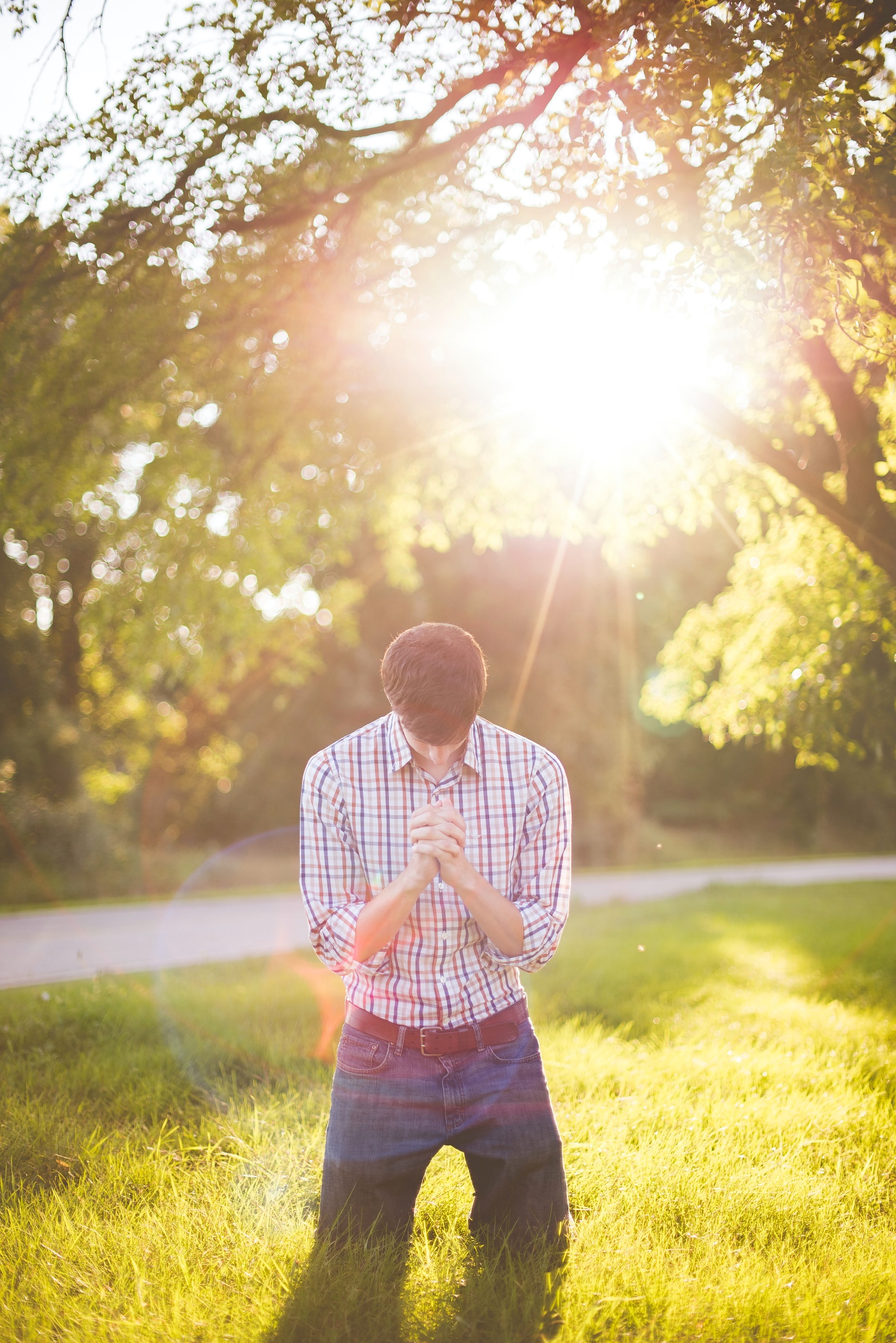 Christianity is NOT a religion.
That’s the kind of lifestyle God intended for us to live.
It’s a personal relationship with God.
[Speaker Notes: A lot of people believe that Christianity is a religion. 
But all religion is, is do this or don’t do that. 
But Christianity isn’t a religion, it is a personal relationship with God.
When I say I am a Christian, it doesn’t mean I go to church every Sunday, or I pray before I eat. 
It is that I have a personal relationship with God.]
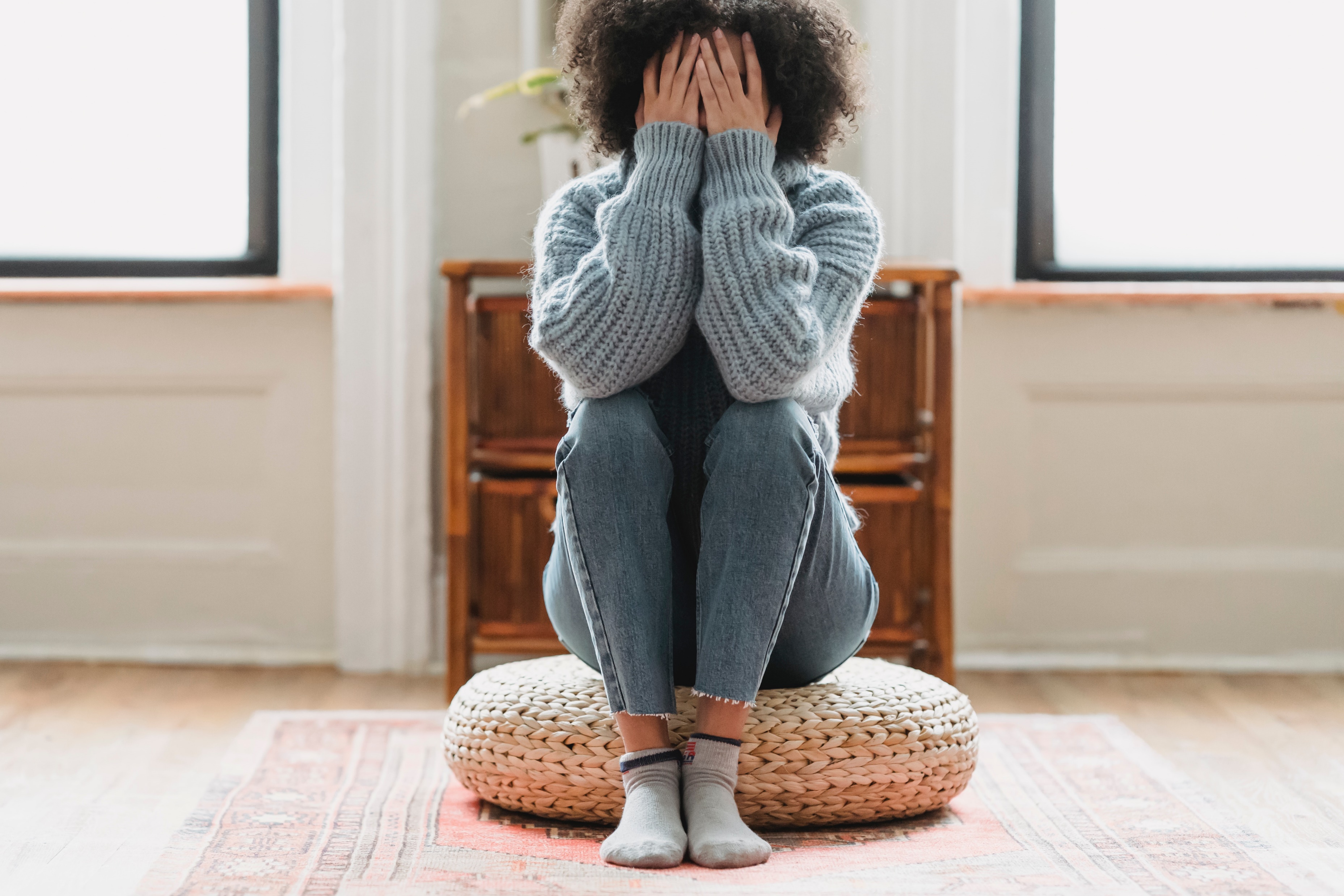 But what’s the
PROBLEM?
[Speaker Notes: But the problem is it is not natural for me to live that way.]
We don’t want God to be our boss.
We want to be our own boss.
The Bible calls this attitude
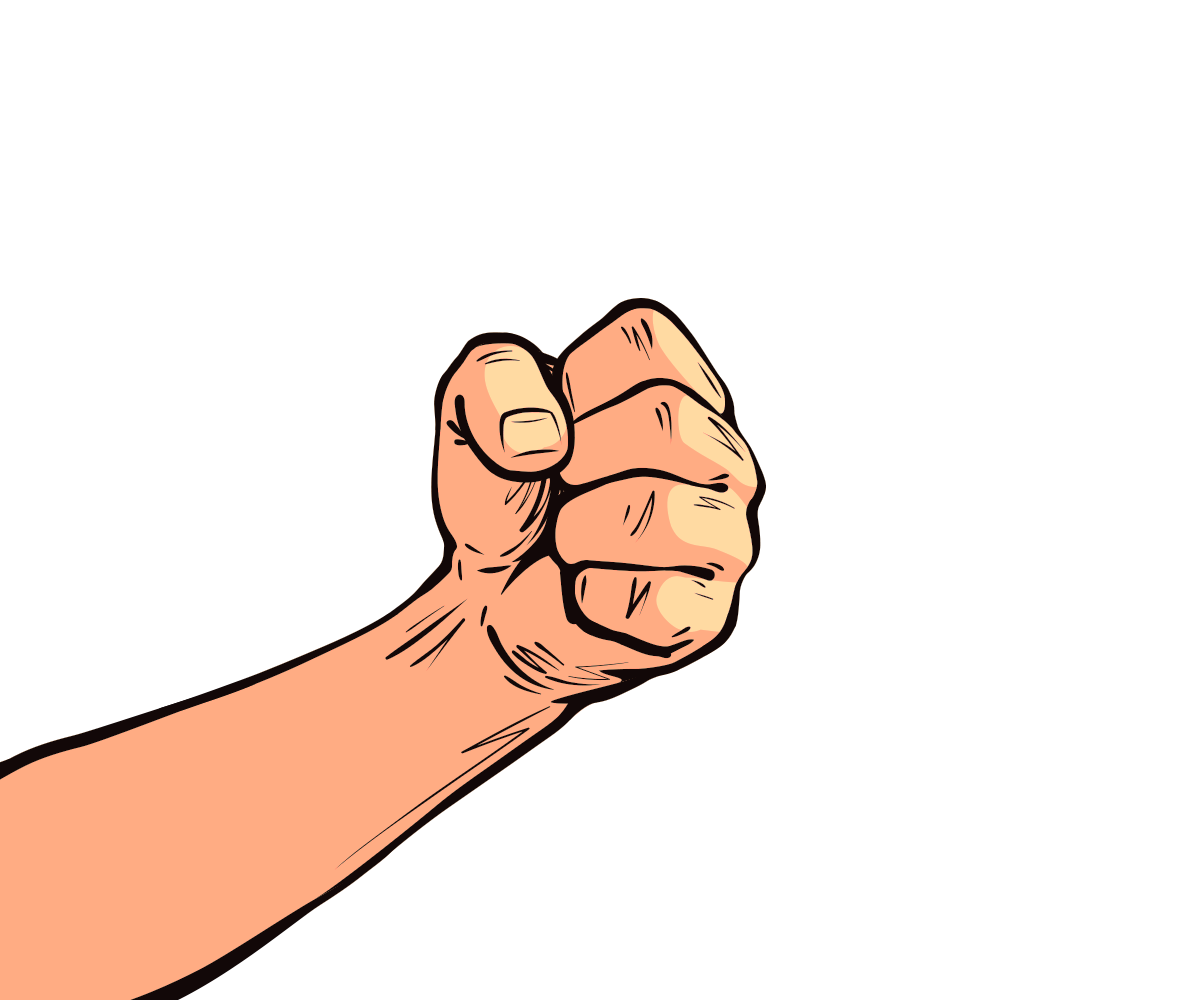 SIN
I
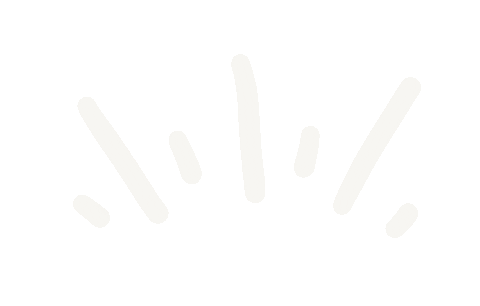 The center of sin is “I”.
[Speaker Notes: The problem is I want to be my own boss. 
I want to take care of my own life and make my own decisions. 
I want to be in control of everything.
I don’t want God to be my boss. 
When you see the word “sin” what do you usually think of? 
Killing, stealing, murdering, lying, etc. 
So I was surprised that the Bible calls this attitude sin also.]
The Bible says 
we all have this problem.
“I want to live my own life the way I want to regardless of God.”
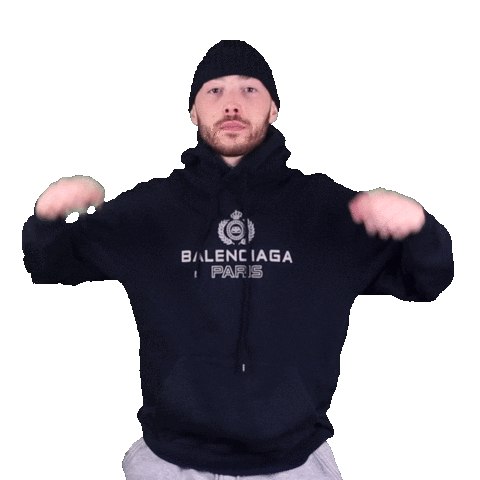 [Speaker Notes: Sin is when I say “I want to live my life regardless of what God says.”
The Bible says we all have this problem. 
I struggle with this problem and everyone else too.
Others might look like they’re living the perfect life.
But the Bible says everyone is struggling with this problem.]
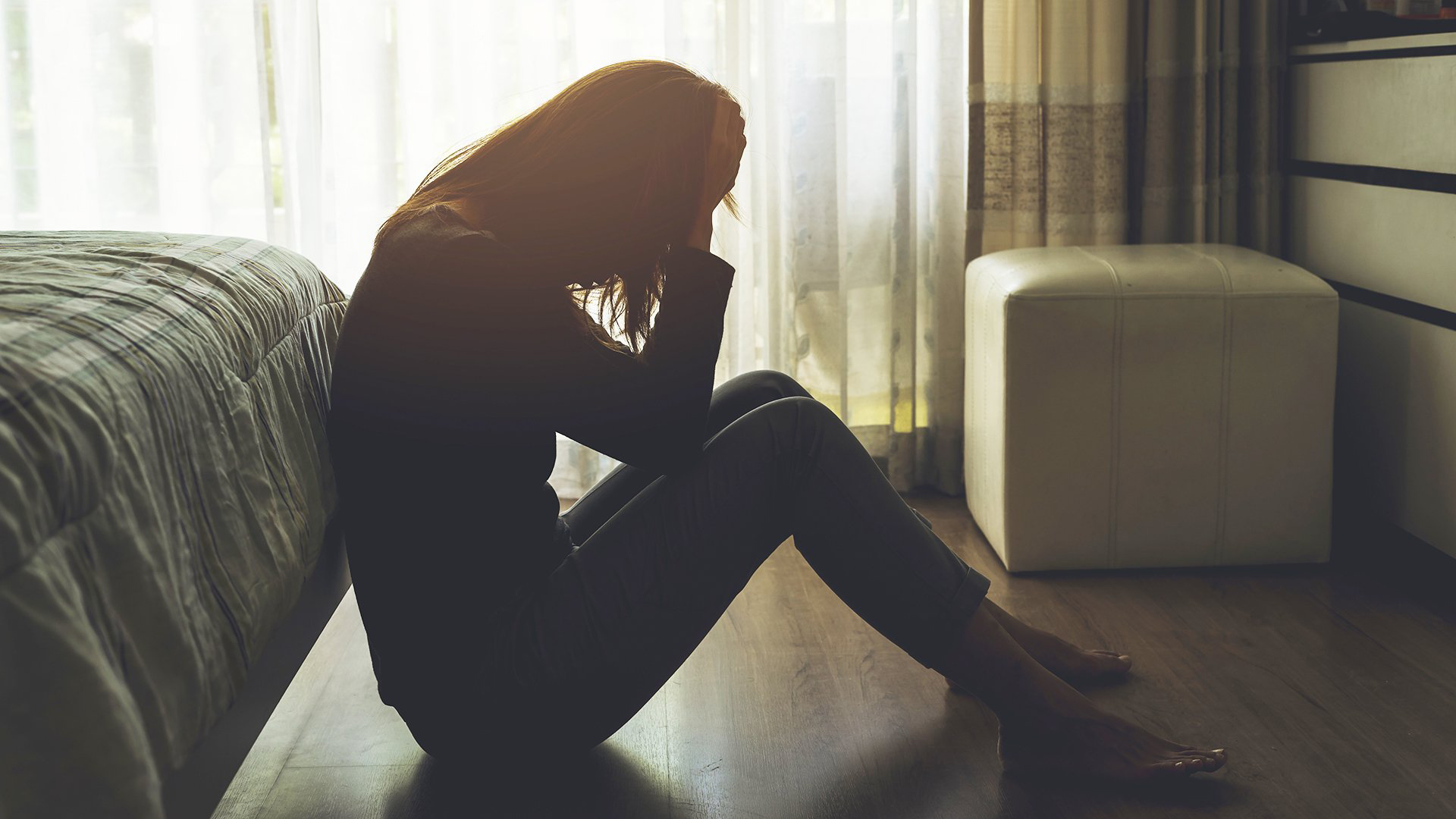 But sin makes me feel distant from God.
[Speaker Notes: And when I sin, it breaks my close relationship with God. 
Christianity is a relationship with God. 
When I sin, it breaks that closeness with God.]
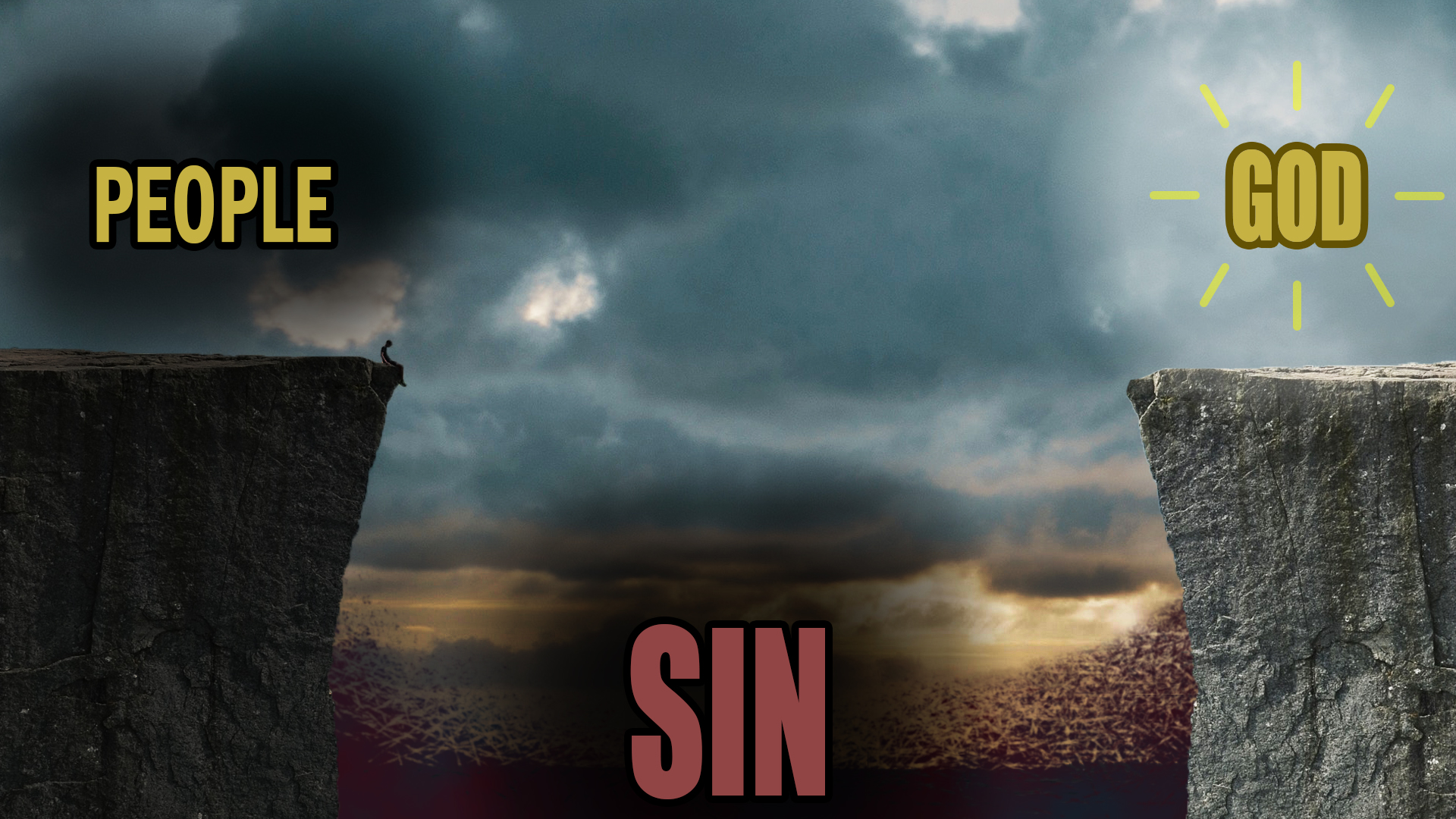 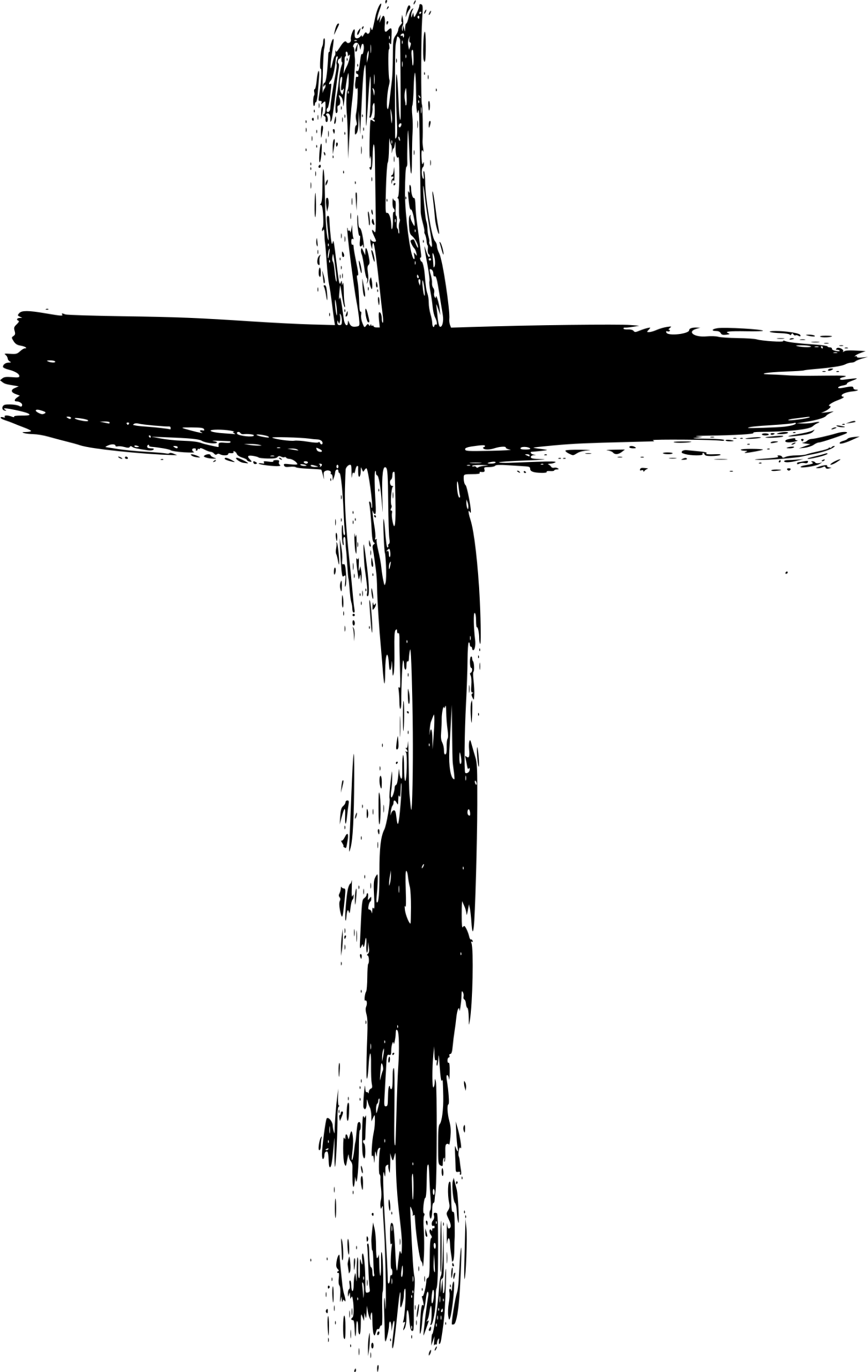 [Speaker Notes: Sin separates people from God. 
By myself I have no way of reaching over there. 
How can I get across? 
I need a bridge.]
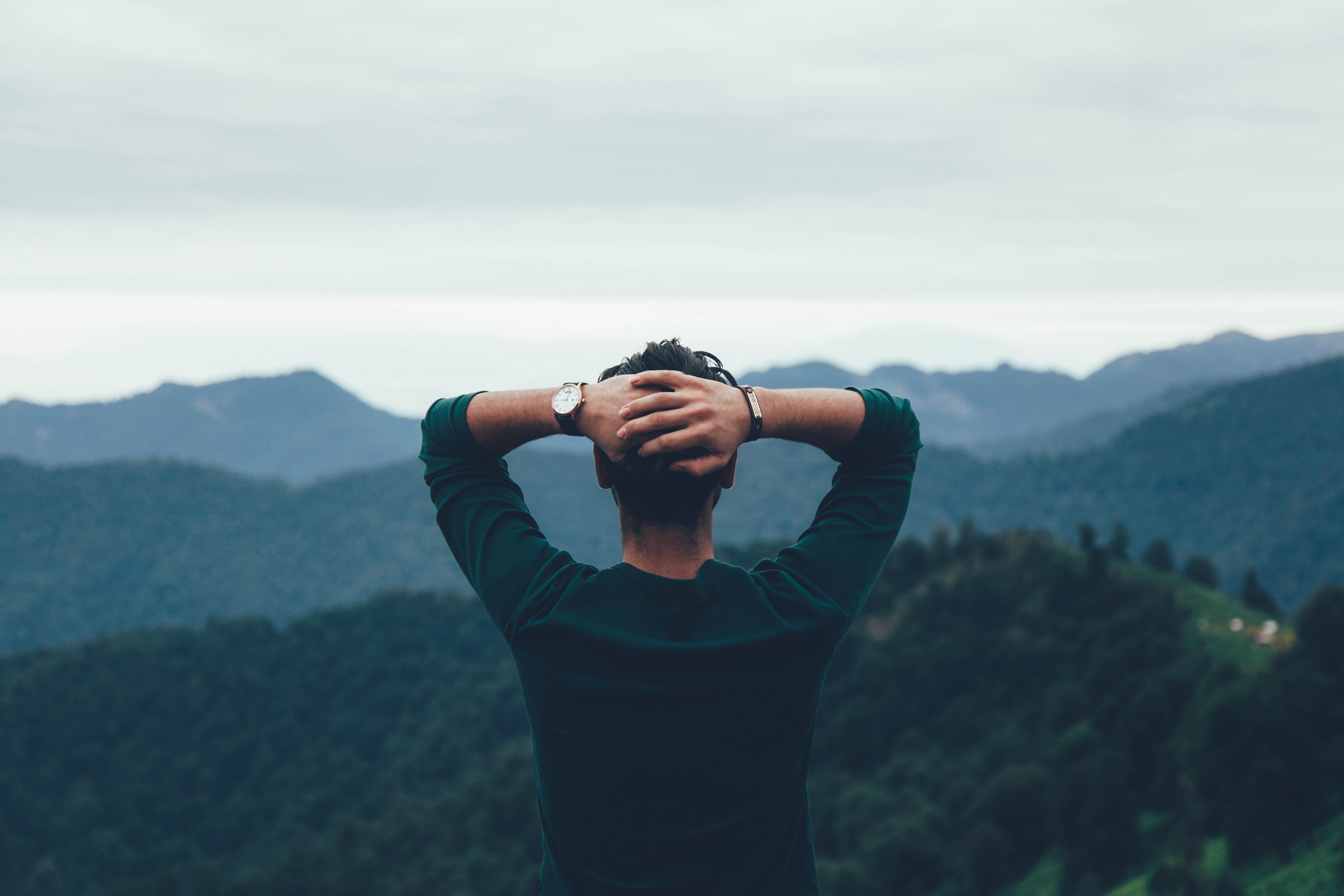 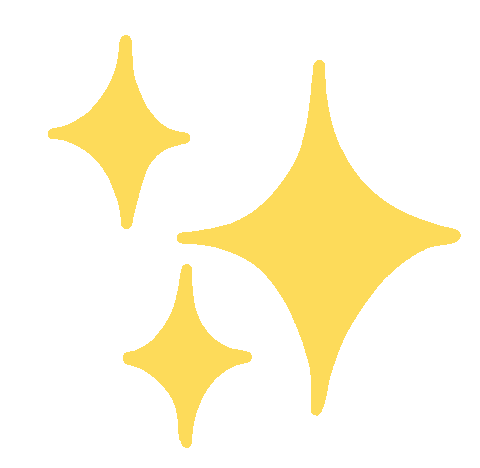 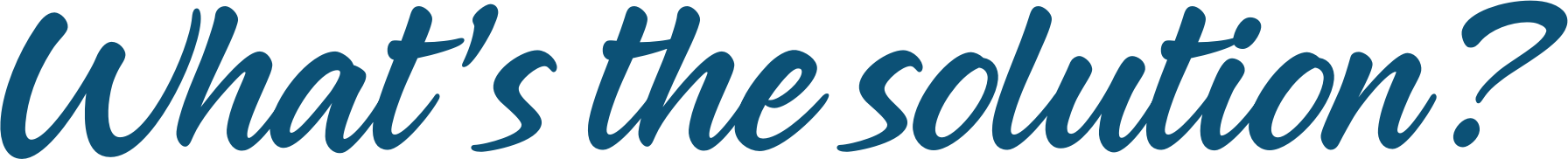 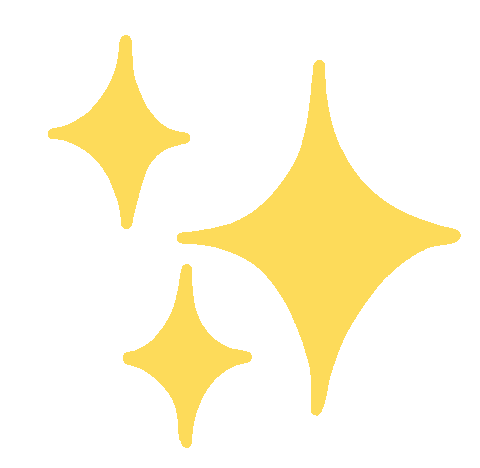 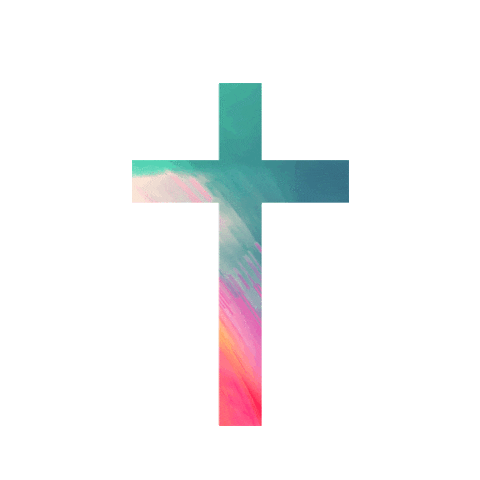 Jesus said,
“I am the WAY, the TRUTH, and the LIFE. No one comes to the Father except through Me.”
Jesus is your way, your truth, and your life!
John 14:6
[Speaker Notes: Jesus is the way, truth, and life. 
He is that bridge. 
The solution to my problem is through Jesus Christ. 
He says that there is no other way except through Him. 
He is the only way for me to be able to restore that relationship.]
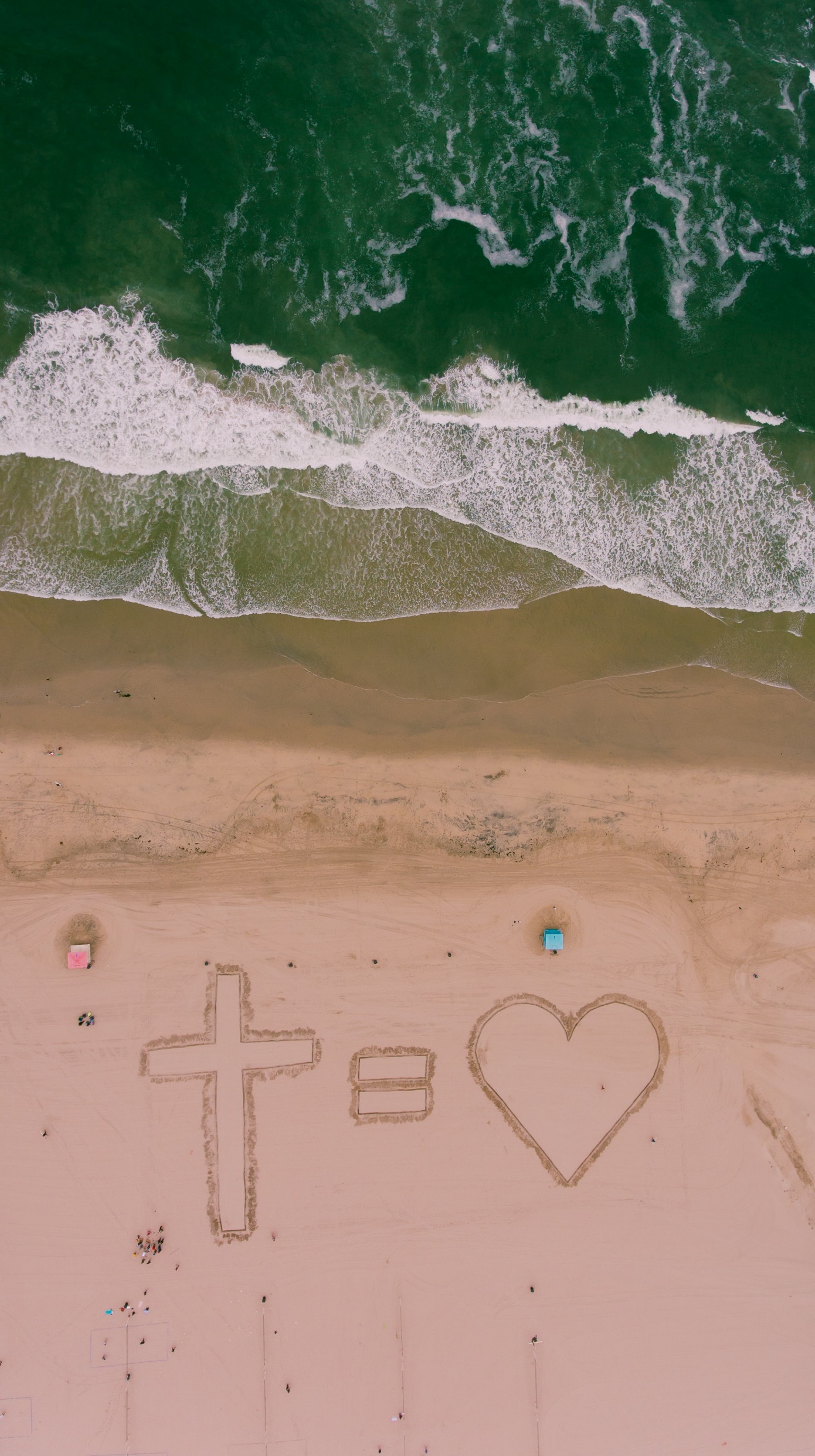 But a relationship with Jesus means:
It’s done. Jesus already paid the price for my sins on the cross.
Religion says: Do this and do that to earn your way to God.
[Speaker Notes: The Bible says my relationship to Christ isn’t restored by anything I do. 
There’s no way I can earn my way into heaven. 
I used to think that as long as I went to church every Sunday, as long as I didn’t lie, or hurt anybody, then I could get into heaven. 
But the Bible clearly said there is nothing I could do to earn my way. 
It is based on what Jesus did for me 2000 years ago.]
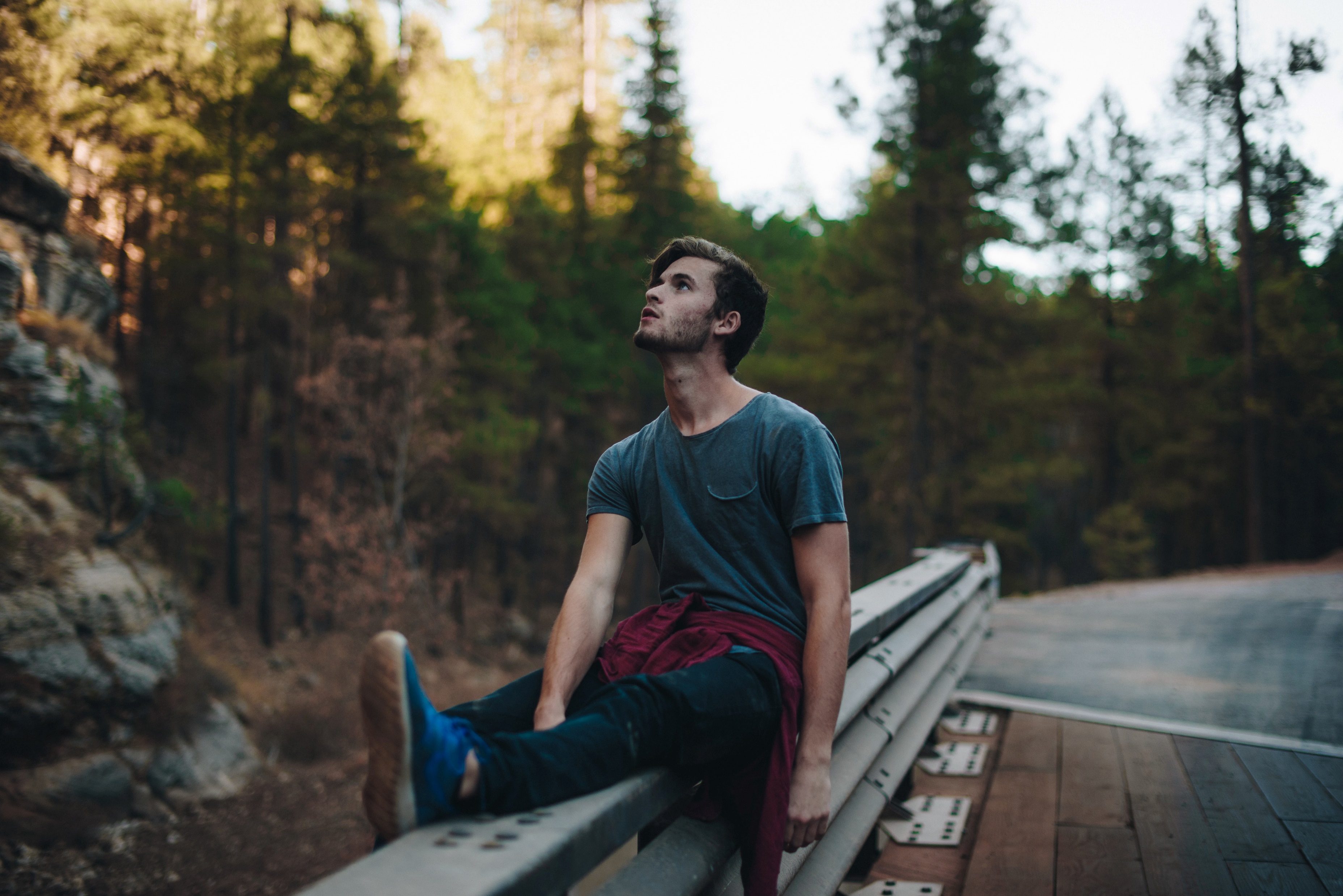 But you haven’t gotten to know Jesus personally.
Maybe you’ve heard about God all your life.
Maybe you’re a church member.
[Speaker Notes: You might be a church member.
You might have known about God all your life.
You might even be baptized.
I thought this was all I needed.]
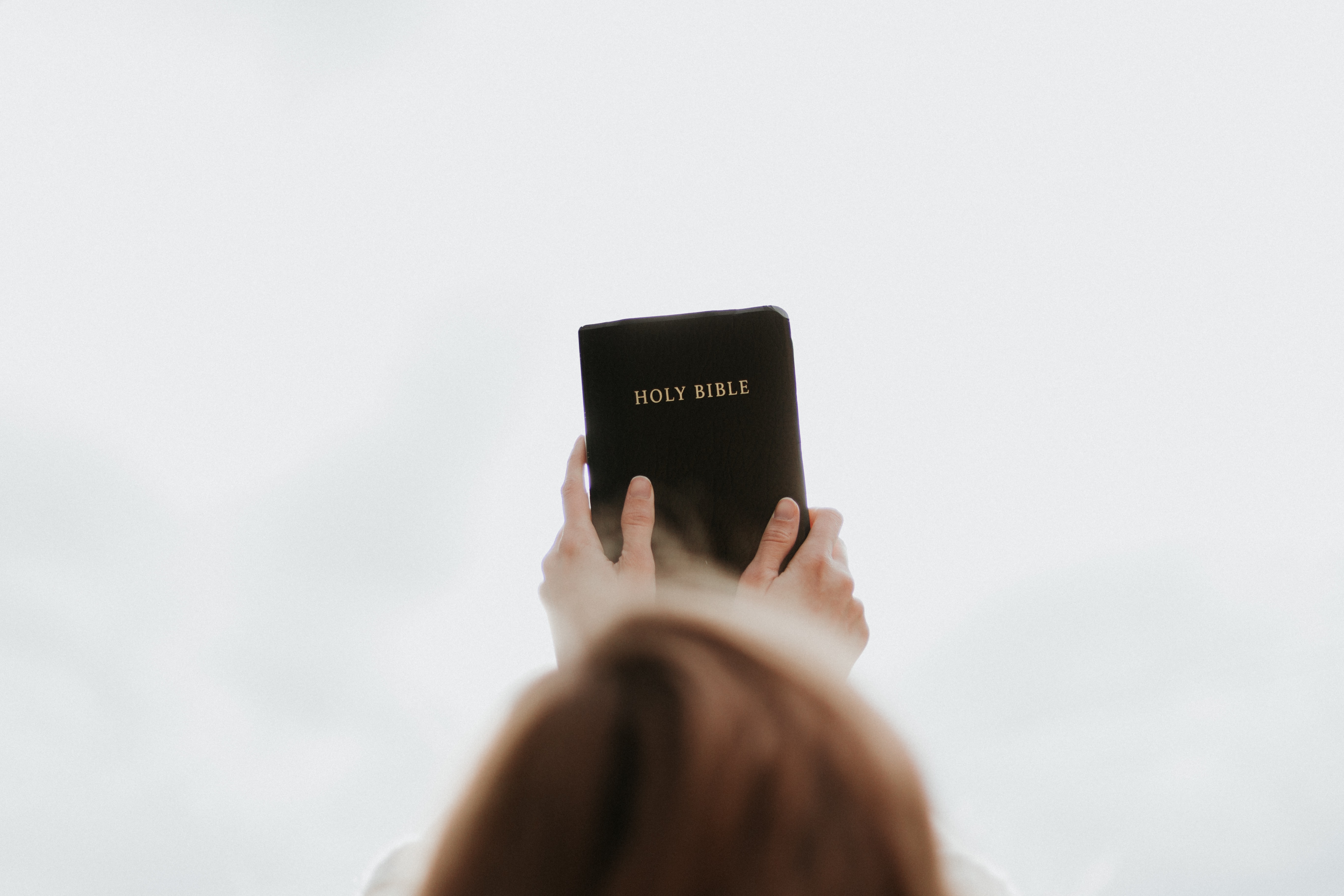 Through the Bible you can have a relationship with Jesus and follow Him!
At this time Jesus is knocking on your heart to know Him through Bible study.
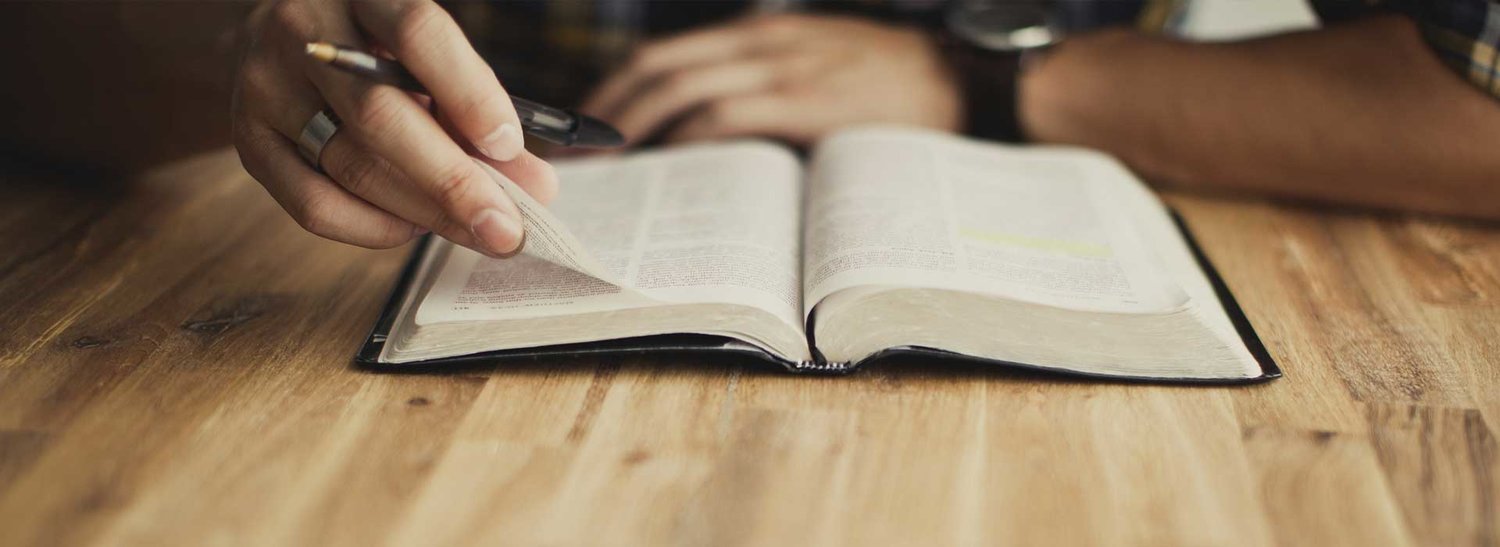 Jesus is knocking.
Will you open your heart to Bible study?